Linear Flow of Slightly Compressible Fluids
From Equation 6-6
It can be modified to
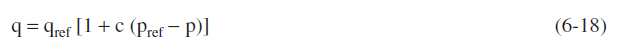 Substituting the above relationship in Darcy’s equation gives
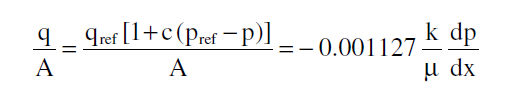 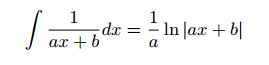 Just apply the above integraiton
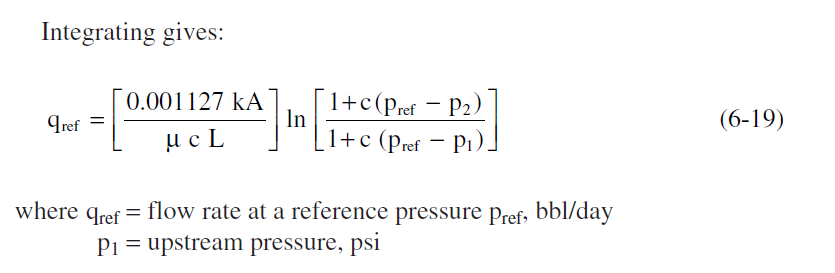 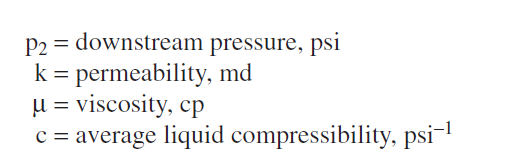 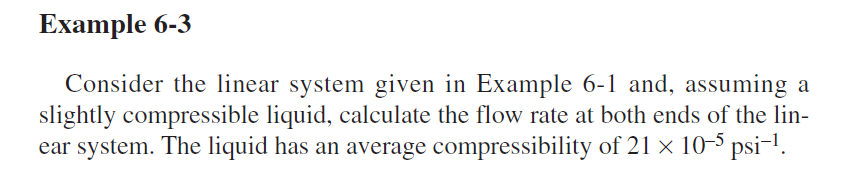 Where the change of folw comes from ??
Linear Flow of Compressible Fluids (Gases)
For a viscous (laminar) gas flow in a homogeneous-linear system
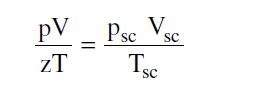 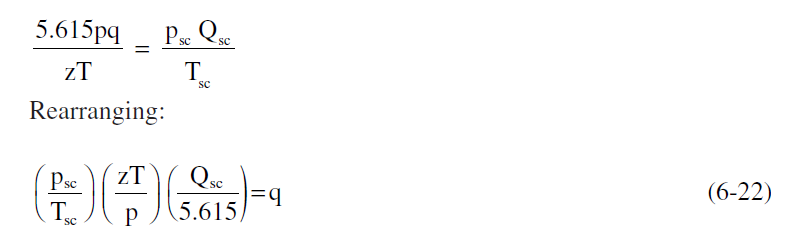 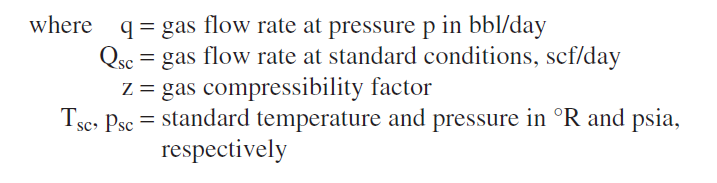 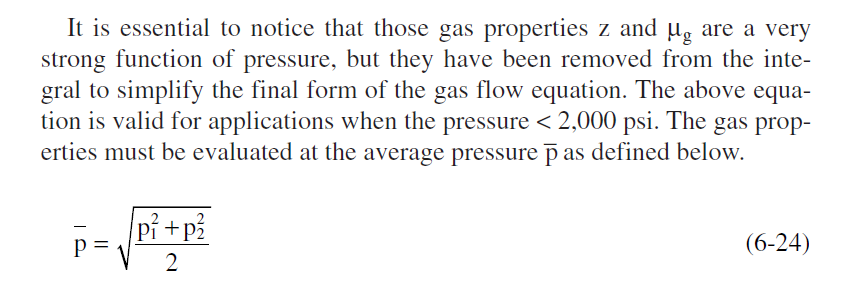 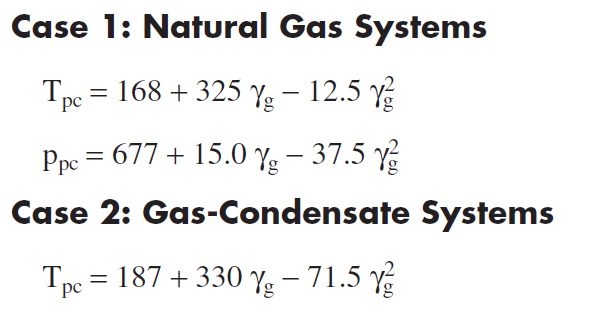 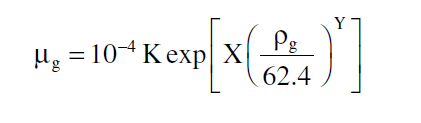 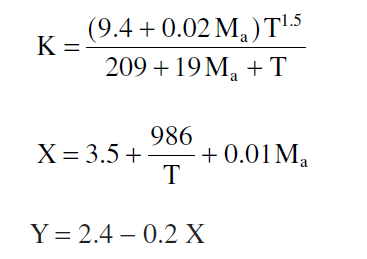 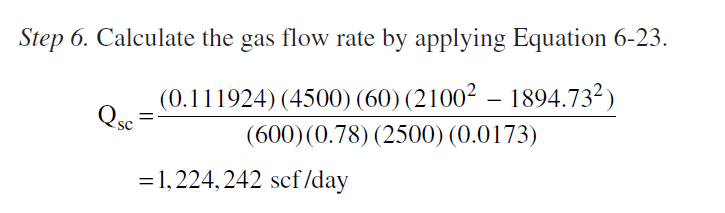